Bài 1: LẮNG NGHE LỊCH SỬ NƯỚC MÌNH
Tiết 12,13. Viết:
TÓM TẮT NỘI DUNG CHÍNH CỦA MỘT VĂN BẢN BẰNG SƠ ĐỒ
Với một văn bản dài, để người đọc người nghe dễ dàng nắm bắt nội dung  thì chúng ta cần làm gì?
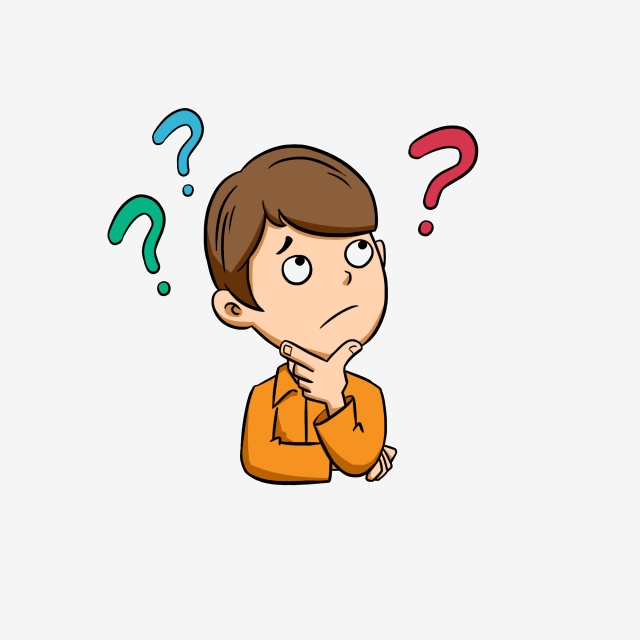 Tóm tắt văn bản
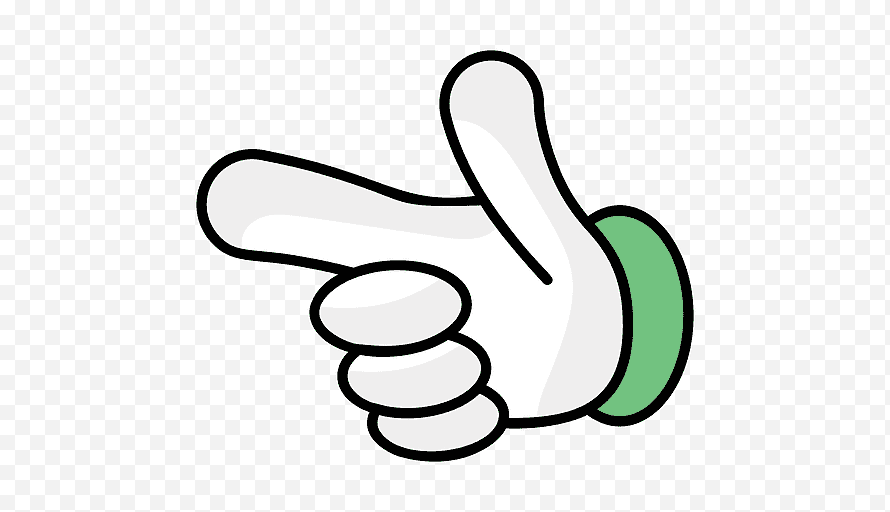 Để tóm tắt văn bản một cách ngắn gọn và dễ hiểu, chúng ta sẽ sử dụng cách nào?
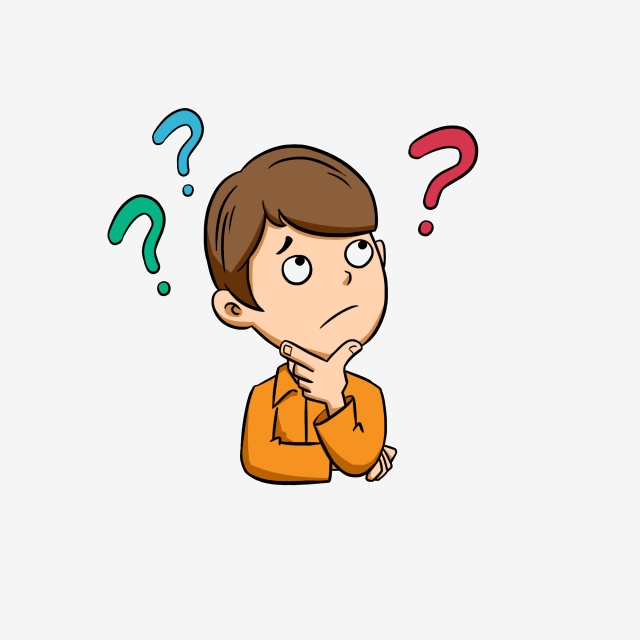 Sử dụng sơ đồ
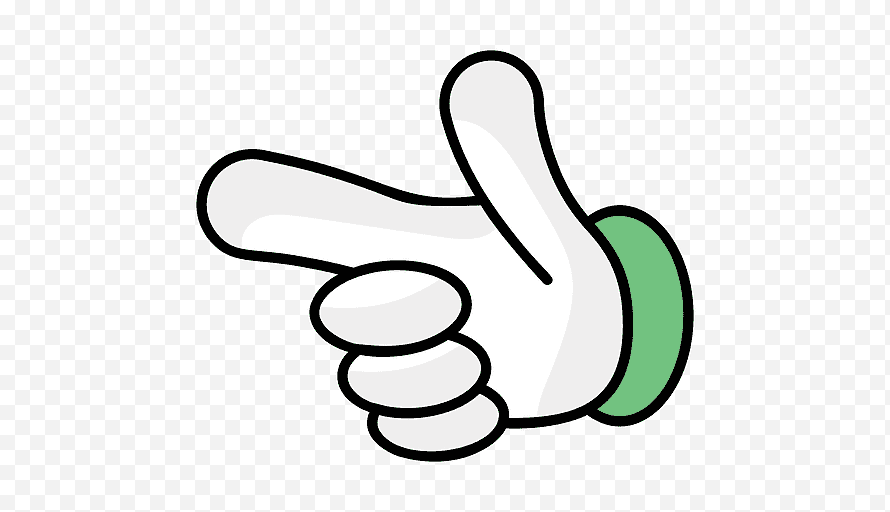 Vậy sơ đồ là gì? Và vì sao việc tóm tắt bằng sơ đồ lại khiến người đọc dễ hiểu?
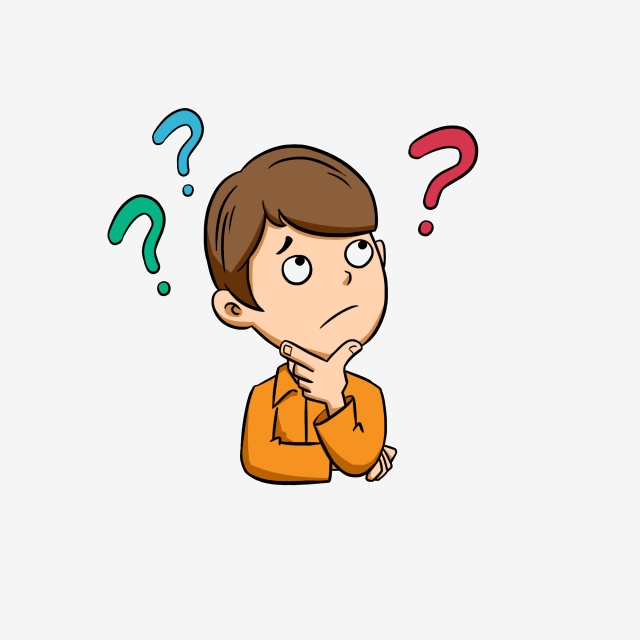 Sơ đồ là một phương pháp trình bày ý tưởng bằng hình ảnh, giúp não bộ phát huy tối đa khả năng ghi nhớ, giúp người tư duy tìm ra phương pháp hữu hiệu nhất để giải quyết vấn đề.
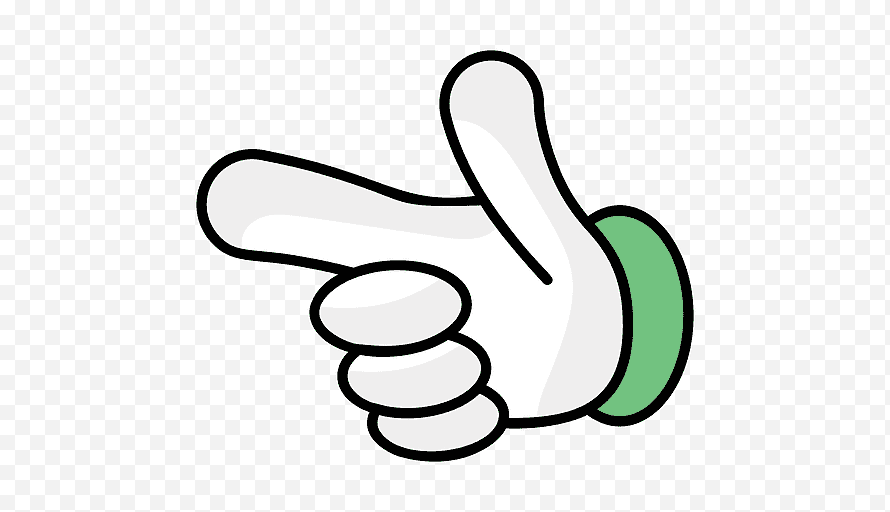 Tiết 12, 13. Viết:
TÓM TẮT NỘI DUNG CHÍNH CỦA MỘT VĂN BẢN BẰNG SƠ ĐỒ
I. GIỚI THIỆU TRI THỨC
1. Khái niệm:
- Tóm tắt văn bản bằng sơ đồ là cách lược bỏ các ý phụ, thông tin chi tiết, chỉ giữ lại các ý chính , thông tin cốt lõi và thể hiện dưới dạng sơ đồ.
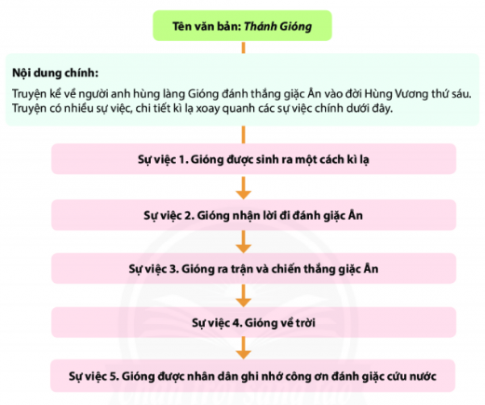 I. GIỚI THIỆU TRI THỨC
2. Yêu cầu đối với sơ đồ tóm tắt văn bản
a. Yêu cầu về nội dung:
+ Tóm lược đúng và đủ các sự việc, phần, đoạn, ý chính trong văn bản.
+ Sử dụng các từ khoá, cụm từ.
+ Thể hiện được quan hệ giữa các sự việc, phần, đoạn, ý chính trong văn bản,
+ Thể hiện được nội dung bao quát của văn bản.
b. Yêu cầu về hình thức:
+ Kết hợp hài hoà, hợp lí giữa các từ khoá, mũi tên, kí hiệu
+ Sáng rõ, có tính thẩm mĩ, giúp nắm bắt nội dung chính của văn bản một cách thuận lợi, rõ ràng.
II. TRẢI NGHIỆM (PHÂN TÍCH MẪU)
Phân tích sơ đồ tóm tắt văn bản “Thánh Gióng” .
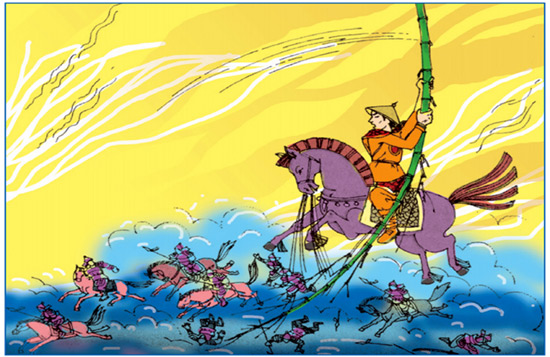 Sự việc khởi đầu
Sự việc 1: Thánh Gióng được sinh ra một cách kỳ lạ
Sự việc 2: Thánh Gióng nhận lời đi đánh giặc Ân
Sự việc diễn biến
Sự việc 3: Thánh Gióng ra trận và chiến thắng giặc Ân
Sự việc 4: Thánh Gióng về trời
Sự việc kết thúc
Sự việc 5: Thánh Gióng được nhân dân ghi nhớ công ơn đánh giặc cứu nước
Tóm tắt văn bản “Thánh Gióng” bằng sơ đồ.
- Từ khoá, cụm từ chọn lọc: Thánh Gióng, đánh giặc Ân.
- Sự việc khởi đầu: Sự việc 1.
- Sự việc kết thúc: Sự việc 5.
- Sự việc phát triển câu chuyện: sự việc 2,3,4
- Không thể đảo trật tự giữa các sự việc.
TÊN VĂN BẢN: THÁNH GIÓNG
Nội dung chính: Truyện kể về người anh hùng làng Gióng đánh giặc Ân vào đời vua Hùng Vương thứ sáu. Truyện có nhiều sự việc, chi tiết kỳ lạ xoay quanh các sự việc chính dưới đây
Sự việc 1: Thánh Gióng được sinh ra một cách kỳ lạ
Sự việc 2: Thánh Gióng nhận lời đi đánh giặc Ân
Sự việc 3: Thánh Gióng ra trận và chiến thắng giặc Ân
Sự việc 4: Thánh Gióng về trời
Sự việc 5: Thánh Gióng được nhân dân ghi nhớ công ơn đánh giặc cứu nước
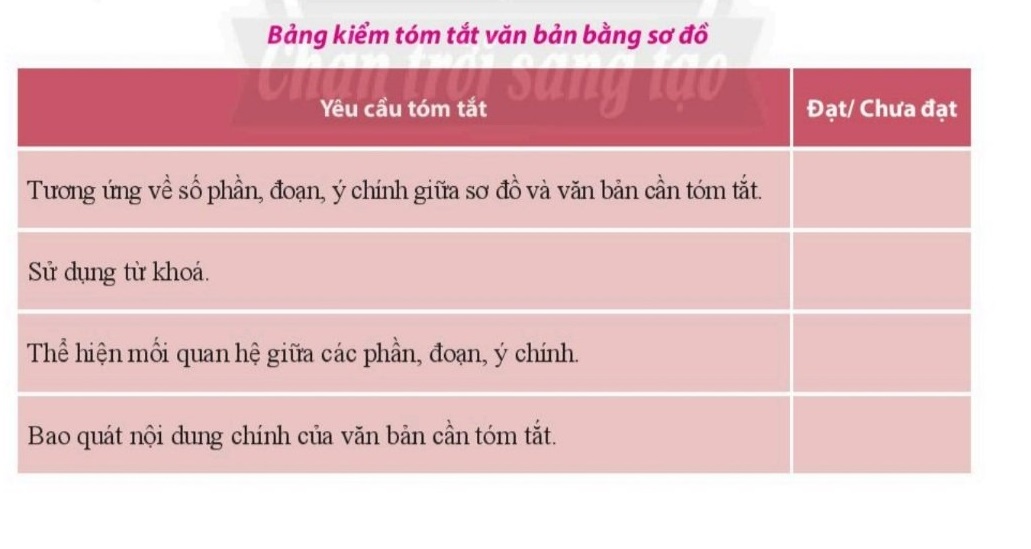 Đạt
Đạt
Đạt
Đạt
TÊN VĂN BẢN: THÁNH GIÓNG
Nội dung chính: Truyện kể về người anh hùng làng Gióng đánh giặc Ân vào đời vua Hùng Vương thứ sáu. Truyện có nhiều sự việc, chi tiết kỳ lạ xoay quanh các sự việc chính dưới đây
Sự việc 1: Thánh Gióng được sinh ra một cách kỳ lạ
Sự việc 2: Thánh Gióng nhận lời đi đánh giặc Ân
Sự việc 3: Thánh Gióng ra trận và chiến thắng giặc Ân
Sự việc 4: Thánh Gióng về trời
Sự việc 5: Thánh Gióng được nhân dân ghi nhớ công ơn đánh giặc cứu nước
=> Quy trình viết gồm 3 bước:
Bước 1: Đọc kĩ văn bản cần tóm tắt
Bước 2: Tóm tắt văn bản bằng sơ đồ
Bước 3: Kiểm tra lại sơ đồ đã vẽ
III. THỰC HÀNH
Hãy tóm tắt một văn bản mà em đã đọc bằng sơ đồ?
Tóm tắt văn bản: Bánh chưng, bánh giầy
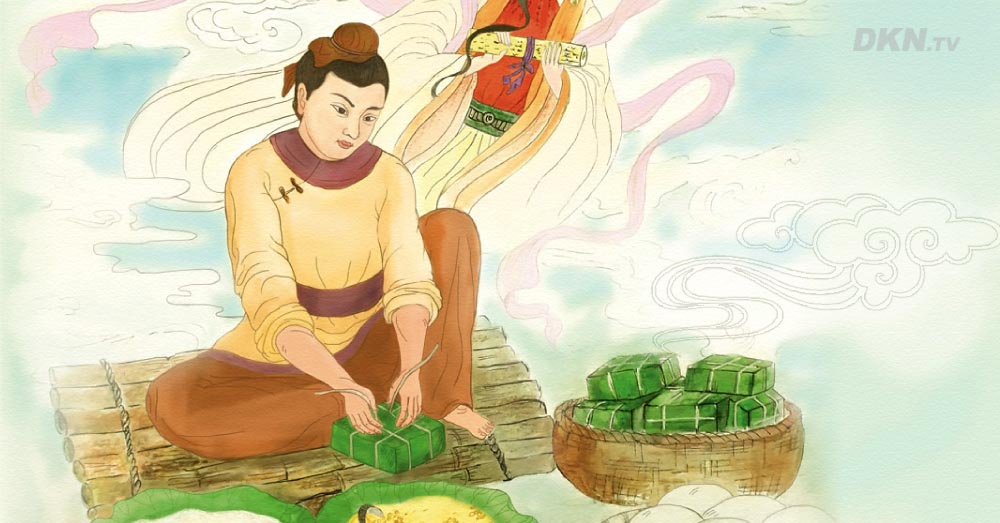 PHIẾU TÌM Ý
Họ và tên HS:……………………………………………………
Nhiệm vụ: Tìm ý cho đề bài: Tóm tắt văn bản …………………………………………. bằng sơ đồ.
Văn bản đó tên là gì? ….………………………………….................................................................................................
Nhân vật chính là ai?...........................................................................................................................................................
 Ngoài ra còn có những nhân vật nào khác nữa?..................................................................................................................
….………………………………….....................................................................................................................................
Nhân vật chính đã thực hiện những sự việc nào? (Trình bày theo lần lượt theo trình tự thời gian) 
….………………………………….....................................................................................................................................
….………………………………….....................................................................................................................................
..............................................................................................................................................................................................
Có thể đảo trình tự các sự việc hay không?….……………………………......................................................................
Truyện kết thúc ra sao?……………………........................................................................................................................
Nội dung chính của câu chuyện này?
….………………………………….....................................................................................................................................
….………………………………….....................................................................................................................................
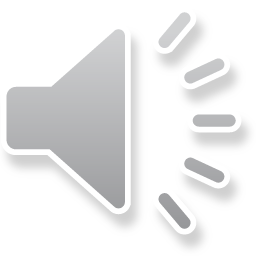 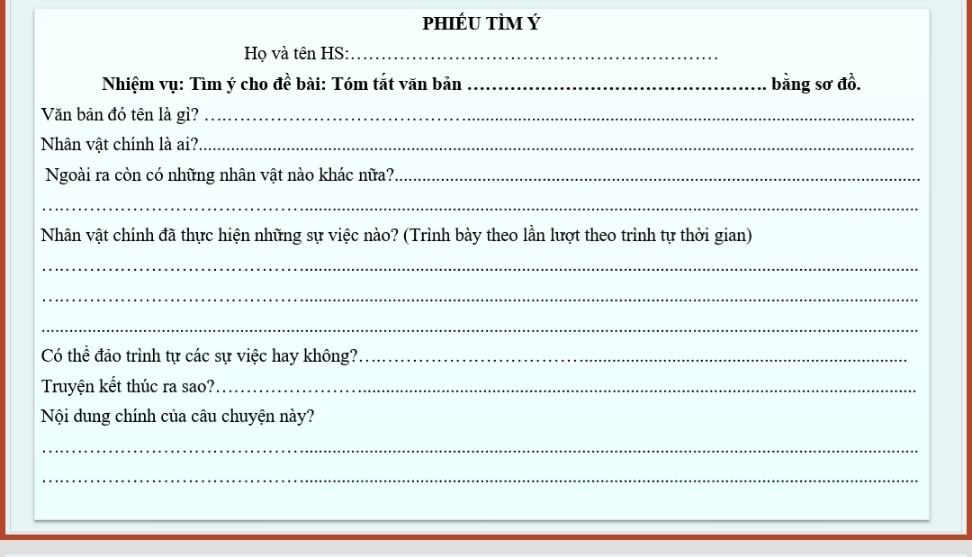 Bánh chưng, bánh giầy
Bánh chưng, bánh giầy
Lang Liêu
Hùng Vương thứ sáu, Thần
Lang Liêu nằm mơ gặp Thần.
Lang Liêu làm bánh chưng, bánh giầy
Lang Liêu dâng bánh lên lễ Tiên vương
Không thể
Lang Liêu lên ngôi vua
Truyện kể về Lang Liêu, con trai vua Hùng được chọn nối ngôi nhờ  thần báo mộng  làm ra bánh chưng, bánh giầy để lễ Tiên vương
Tên văn bản tóm tắt

Nội dung chính:……………………………………………………………………………….
….………………………………………………………………………………………………

Sự việc 1:………………………………………………………………………………………..

Sự việc 2:………………………………………………………………………………………..
 
Sự việc 3:………………………………………………………………………………………..
 
Sự việc 4:………………………………………………………………………………………..

Sự việc 5:………………………………………………………………………………………..
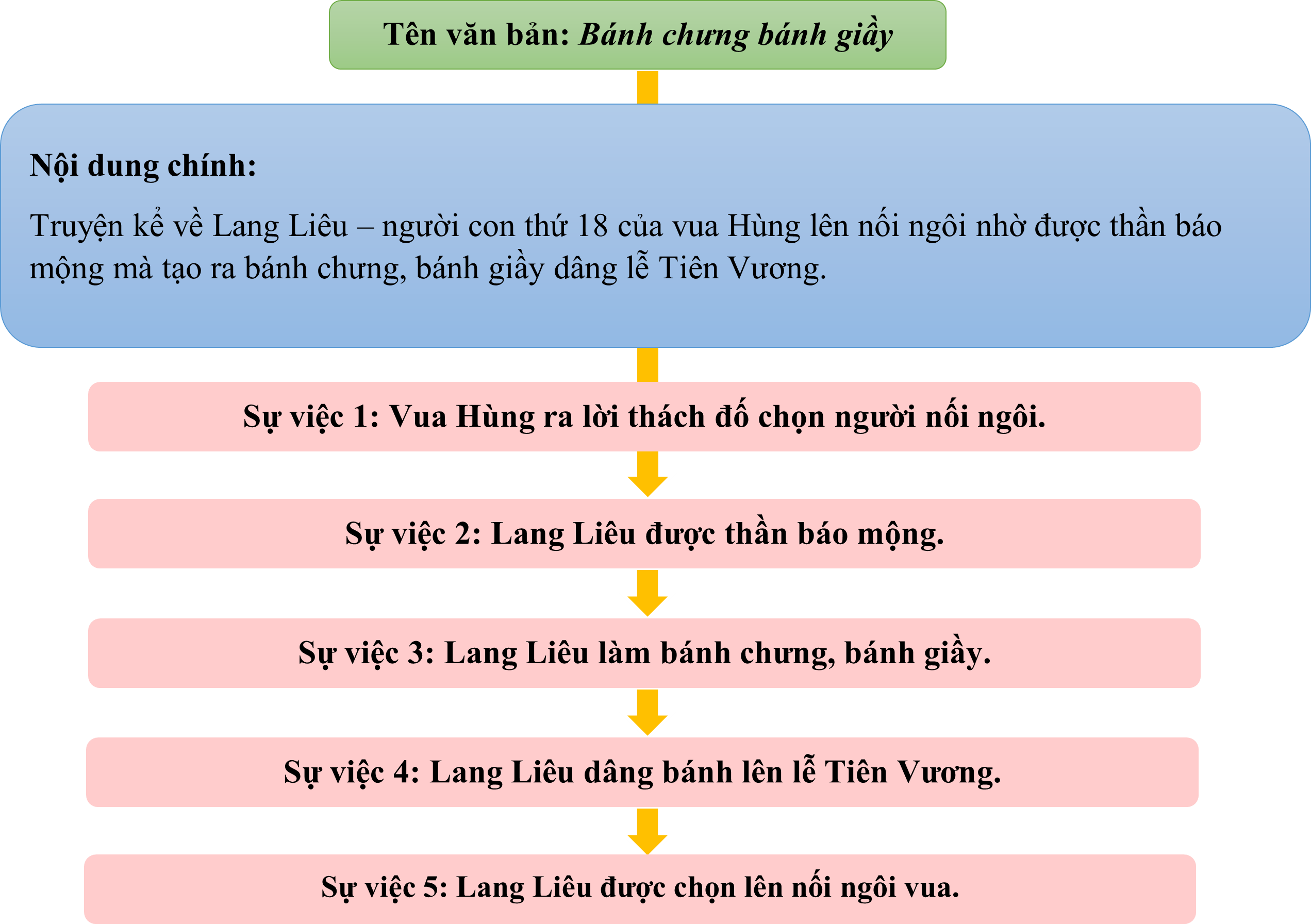 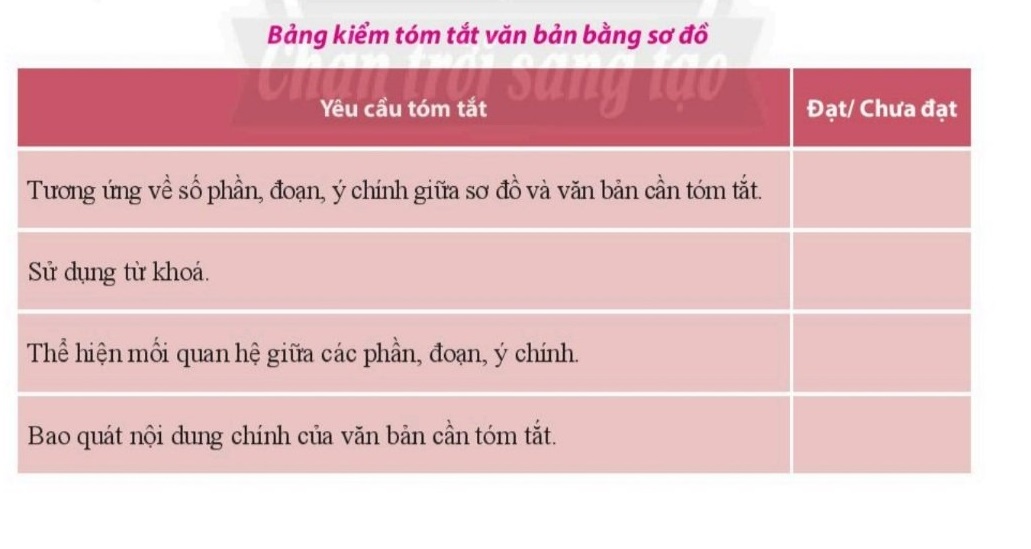 Đạt
Đạt
Đạt
Đạt
Tổng kết:
Nhận biết sơ đồ tóm tắt đạt yêu cầu
Khái niệm tóm tắt văn bản bằng sơ đồ
Các yêu cầu của sơ đồ tóm tắt
Tự tạo lập được sơ đồ tóm tắt của văn bản đã đọc
BÀI TẬP VỀ NHÀ
Hãy tóm tắt một văn bản mà em đã đọc bằng sơ đồ? Chụp lại sản phẩm học tập và gửi lại cho giáo viên bộ môn Ngữ văn.
Xin cảm ơn các em đã lắng nghe …